Педагогический проект – способ реализации индивидуальной траектории профессионального развития педагогов
Атнабаева Эльза Назмулахатовна
Заместитель директора 
МБОУ «Бардымская гимназия» 
по НМР
Предпосылки
Положительный опыт индивидуального сопровождения педагогов по теме самообразования
Переход на матричную структуру управления
Тема программы методической работы на 2012-15 уч.г.:  «Педагогический проект в развитии готовности учителя к реализации требований новых стандартов».
Уровни системы методической работы
Школьный уровень
Уровень профессиональных объединений педагогов
Индивидуальный уровень
Управляющие проекты:
программа методической работы по теме «Педагогический проект в развитии готовности учителя к реализации требований новых стандартов»
единая методическая тема года «Достижение метапредметных результатов образования» 
программа апробационной деятельности «Публичное выступление как средство развития коммуникативных умений обучающихся в этнокультурном содержании образования»
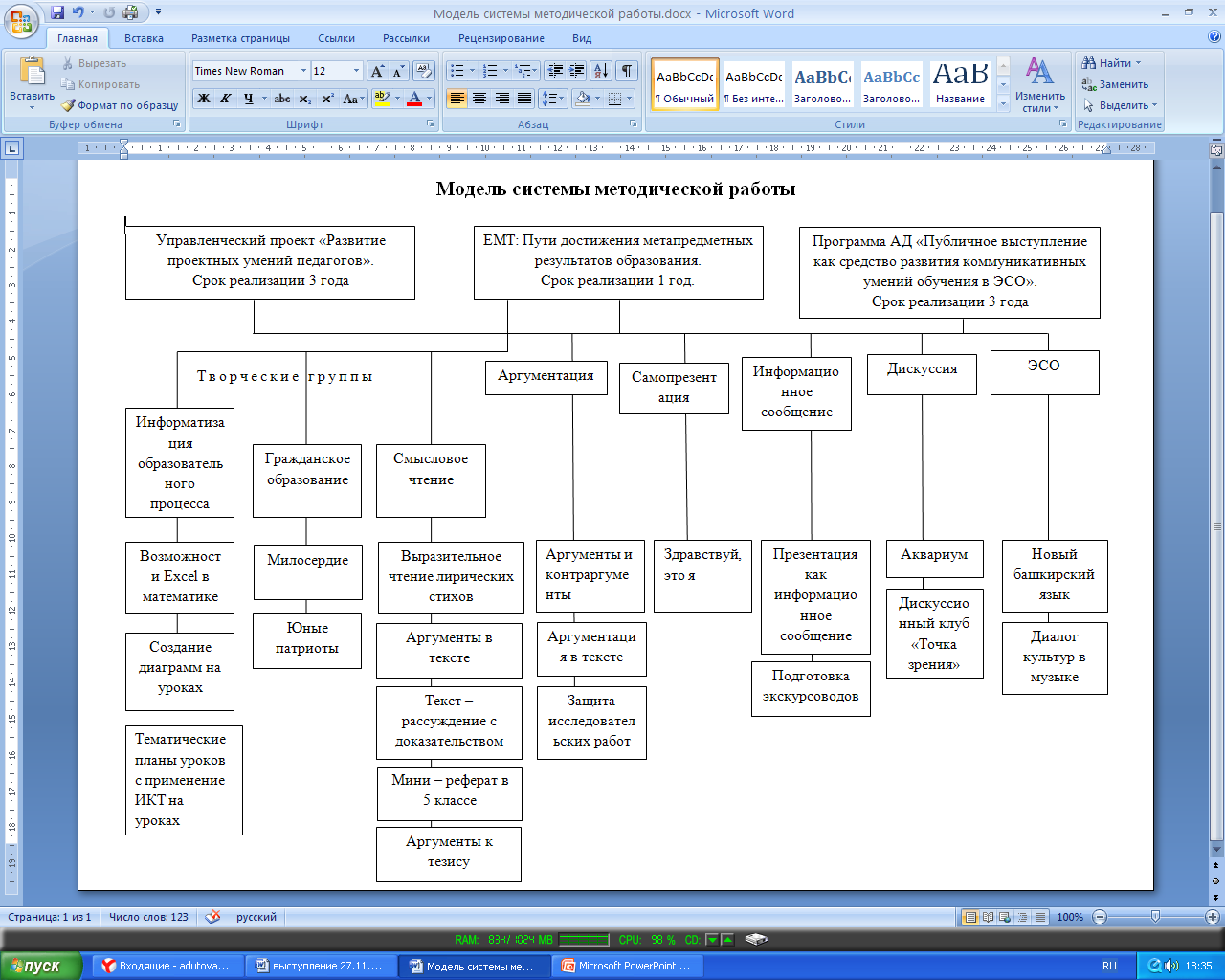 Механизмы сопровождения
Установочные, проектировочные, рефлексивные семинары
Методические мероприятия (конкурс, фестиваль)
Коуч-технологии
Преимущества проектной деятельности
Продуктивность профессионального самосовершенствования.
Ситуация успеха и устойчивая мотивация педагога к развитию профессиональных компетенций. 
Реализация права учителя в выборе темы самообразования в рамках методической темы школы.
Реализация индивидуальных и групповых проектов способствует не только профессиональному росту, но и личностному росту.
Критерии эффективности методической работы
Количество ТГ, педагогов, объем дидактических и методических материалов.
Количество активных участников методической работы в гимназии, различных профессиональных конкурсов, публикации педагогов.
Получение и подтверждение высшей категории педагогов.